UGBOD Meeting Winter 2016

Exp. Readiness Review, request for scheduling experiments, refurbished or upgraded scope in proposals
1
Experiment Readiness Review Process
Objective of the Experiment Readiness Review (ERR) is a safe and efficient operation of equipment (and/or an entire experiment) by many short-stay users - i.e.,
Normal operation will not result in injury to personnel, cause damage to existing equipment, or damage new equipment

Equipment is ready and will perform as expected - no wasted beam time and no unknown interference with other experiments 

Automatic protection measures of personnel & equipment during abnormal situations

Operating instructions & boundaries are defined as well as responsible staff
Have an Experiment  Safe & Efficient Plan !!
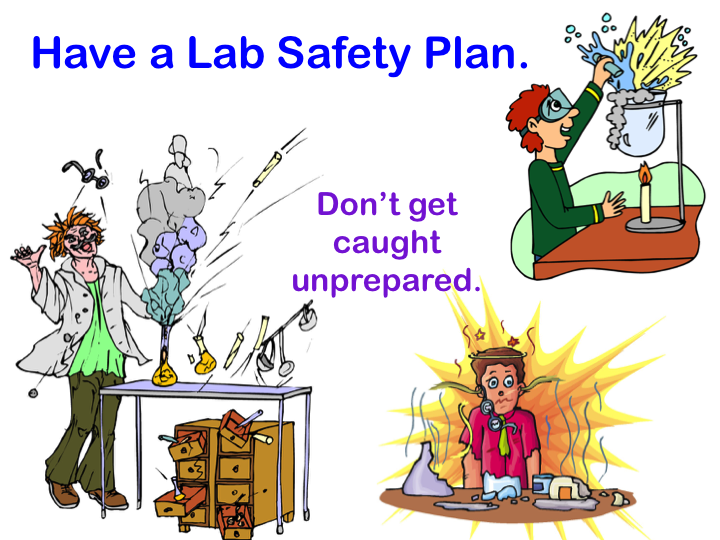 Don’t get caught unprepared
2
Readiness Review Process – Flow Chart
Submitting Proposals
TAC & PAC Process
Director’s Decision
PROPOSAL PHASE

Exp. Description and Requirements
Exp. Readiness Review Calendar
PRELIM. PLANNING PHASE

PESAD, specific equipment reviews
Complete Conceptual Designs &   “1st” Readiness Review
DESIGN PHASE

Fabrication of the equipment
Test of the individual elements of the equipment (OSP/TOSP)
CONSTRUCTION PHASE
Construction near-completed, designs frozen
“2nd” Readiness Review before scheduling request submission
SCHEDULING OF EXPERIMENT 
by JLab
“Final” readiness review
DECOMMISSIONING
http://www.jlab.org/user_resources/PFX/NP-PFX/
3

EQUIPMENT INSTALLATION
RUN THE EXPERIMENT
Highlights
Before scheduling can be requested the experiment should pass an Experiment Readiness Review by Jefferson Lab's review committee, including subject matter experts. This review will includes:
Status of the experiment 
Experiment installation plan
Resource requirements
Radiation budget
Timeline  

After this review, the experiment layout and components are considered frozen, and any design modifications will require a change control, approved by the Division Management (typically the Deputy AD).

A final ERR which reviews the readiness of the documentation (ESAD, RSAD, COO, ERG, Safety Check lists, Operational Manual,..) and includes a walkthrough will be scheduled at least one month before the start of the experiment.

We are working with the hall leaders what equipment should have an ERR this year, and also for Halls B and C how to fold this in in the general ARR.
4
Efforts are being made to update the PAC submission page
Some highlights of the new submission page are
A dropdown box allowing you to select the proposal type, Proposal, Letter of Intent, Run group proposal etc.
The new system will allow more than one person to update the document, providing alerts as to the completion status to both participants
An email confirmation upon completion
Noteworthy changes
You will be prompted to complete each entry on the coversheets or input “ Not applicable”  Please note that inputting N/A implies that there will be no follow up request to the lab.  An incomplete cover page will result in the proposal being rejected.
An author list is required for each proposal.  The list can be uploaded using a CSV file format only
Assumed resource requirements section to provide any information regarding the assumed requirements for the resources needed
Too often we encounter that an experiment was approved assuming “existing equipment” and that later on the proponents come and argue the experiment requires new or costly completely refurbished or updated equipment.